KOMPUTER DAN APLIKASI
Dedeng Hirawan, M.Kom.
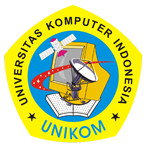 Latar Belakang Perkembangan Komputer
Revolusi Industri (1760)
Dengan adanya Revolusi Industri kehidupan perindustrian berubah dari mekanik menjadi mekanik elektronik bahkan elektronik
Revolusi Komputer (1919- Sekarang)
Revolusi komputer belum berhenti seiring dengan terus ditemukannya teknologi baru untuk membuat komputer semakin kecil, ringan, cepat dan murah. Masyarakat industri mulai berubah menjadi masyarakat informasi. Segala sesuatu yang analog berubah menjadi digital
Komputer
“Komputer” menurut Kamus Besar Bahasa Indonesia adalah alat elektronik otomatis yg dapat menghitung atau mengolah data secara cermat menurut yg diinstruksikan, dan memberikan hasil pengolahan, serta dapat menjalankan sistem multimedia (film, musik, televisi, faksimile, dsb), biasanya terdiri atas unit pemasukan, unit pengeluaran, unit penyimpanan, serta unit pengontrolan
Teknologi Informasi
Teknologi Informasi adalah teknologi yang menggabungkan komputasi (komputer) dengan jalur komunikasi yang membawa data, suara ataupun video (Williams dan Sawyer (2003)).
Teknologi Informasi menurut Merriam-Webster Dictionary adalah teknologi yang melibatkan pengembangan, pemeliharaan dan menggunakan sistem komputer, software dan jaringan untuk memproses dan mendistribusikan data.
Alasan mempelajari Ilmu Komputer
Komputer sudah merambah hampir diseluruh lapisan dunia kerja bahkan masyarakat biasa.
Komputer membuat pekerjaan menjadi lebih mudah dan produktif.
Komputer membuat kita terhubung dengan dunia luar.
Komputer merupakan lahan pekerjaan, dan lain-lain.
Alasan Digunakan Komputer Dalam Kegiatan Sehari-hari
Kecepatan (quick)
Keakuratan (accurate)
Ketahanan (endurance)
Kemampuan Penyimpanan (storage media)
Melakukan beberapa pekerjaan sekaligus (multi tasking)
Hiburan (entertainment)
Alasan Penggunaan Komputer
Kecepatan (quick)
Keakuratan (accurate)
Ketahanan (endurance)
Kemampuan Penyimpanan (storage media)
Melakukan beberapa pekerjaan sekaligus (multi tasking)
Hiburan (entertainment)
Pemanfaatan Komputer Dalam Berbagai Bidang (I)
Keuangan
Proses pengelolaan keuangan menjadi sangat terbantu dengan adanya komputer. Perhitungan bunga tabungan, kredit dan proses ATM menggunakan komputer. Bahkan hampir disemua perusahaan mengunakan komputer untuk mencatat keuangannya.
Industri
Keberadaan komputer tak terpisahkan dengan industri. Pabrikasi mobil, motor atau apapun menggunakan komputer untuk mengatur mesin-mesin bekerja secara otomatis dan akurat
Pemanfaatan Komputer Dalam Berbagai Bidang (II)
Medis
Dunia medis pun tak ketinggalan memanfaatkan komputer. Komputer digunakan misalnya untuk memonitoring keadaan pasien dan mencatat rekam medis pasien.
Perdagangan
Dengan memanfaatkan komputer proses perdagangan bisa menjadi lebih cepat, efektif dan efisien. Kasir-kasir di swalayan, ecommerce, barang-barang yang menggunakan barcode merupakan contoh pemanfaatan komputer
Pemanfaatan Komputer Dalam Berbagai Bidang (III)
Transportasi
Jadwal kedatangan dan keberangkatan pesawat, kapal, kereta diatur dengan menggunakan komputer yang terhubung via internet. Pemesanan dan pembelian tiket juga dapat dilakukan via internetPerdagangan
Komunikasi
Komunikasi data menjadi mudah dengan adanya teknologi jaringan baik bersifat lokal (LAN) ataupun internasional (Internet). Pilihan komunikasi menjadi sangat beragam. Komunikasi konvensional mulai ditinggalkan dan diganti dengan komunikasi modern. Surat berganti dengan email, telepon mendapat saingan dari chatting, video chatting, video conference, bahkan telepon IP